Chapter 4
Money and Possessions
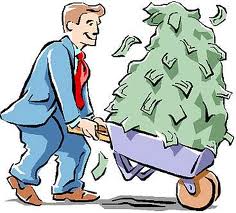 You just won the Lotto!!!
What would you do if you won 5 Million dollars?
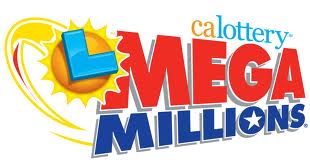 Interesting fact of the day…
1 out of 3 lotto winners go bankrupt after only a couple of years.
Overspending
Family and “Friends”
Buying things that they did not need
Enough versus Excess